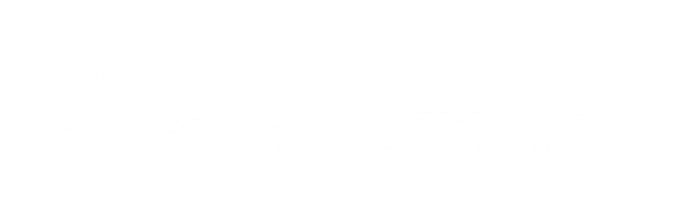 [Speaker Notes: Echoická pamäť]
[Speaker Notes: Echoická pamäť]
[Speaker Notes: Za každú cenu]
[Speaker Notes: Za každú cenu]
[Speaker Notes: Za každú cenu]
[Speaker Notes: Za každú cenu]
[Speaker Notes: Za každú cenu]
[Speaker Notes: Za každú cenu]
[Speaker Notes: Za každú cenu]
[Speaker Notes: Za každú cenu]